СУ „ГЕОРГИ ИЗМИРЛИЕВ”
Изпълнение на БЮДЖЕТ 2018 
към 30.09.2018
СРЕДНО УЧИЛИЩЕ „ГЕОРГИ ИЗМИРЛИЕВ”
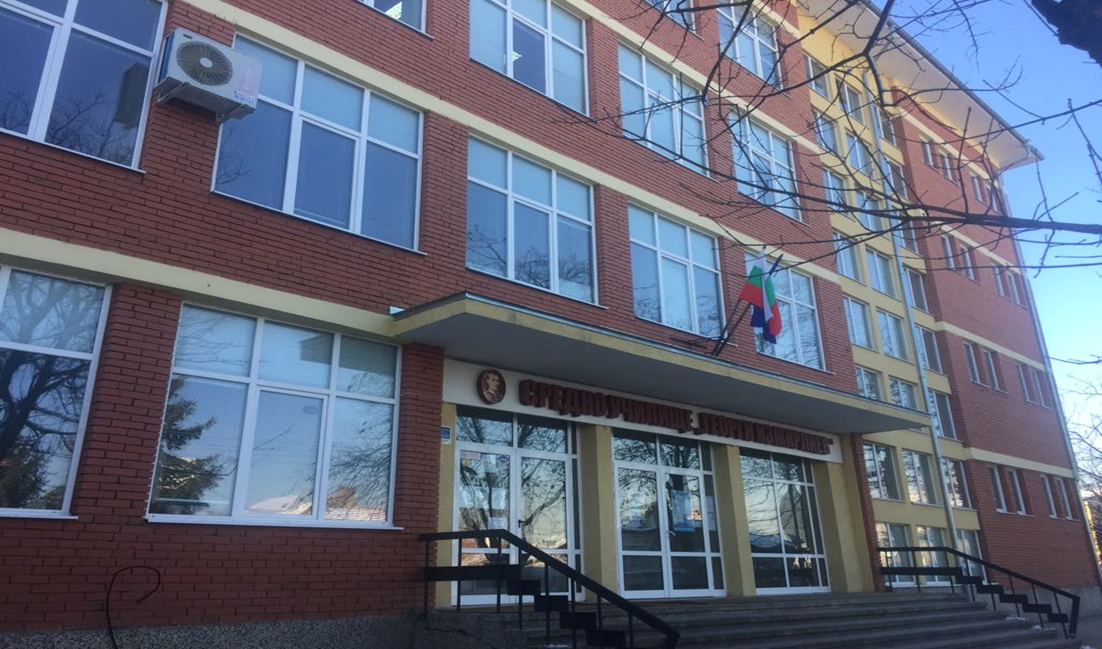 СУ „ГЕОРГИ ИЗМИРЛИЕВ”
БЮДЖЕТ 2018 г.
    УТВЪРДЕН СЪС ЗАПОВЕД  РД 08 – 834/22.03.2018г.
  На основание чл.44,ал.1,т.1,т.5 и ал.2 от ЗМСМА, т. 23 от Решение  № 629 от  Протокол № 39 от 25.01.2018 г. на Общински съвет – Горна Оряховица, утвърдени формули за разпределението на бюджетите в  делегираните от държавата дейности на функция „Образование” със заповед  на Кмета на Общината № 667/ 28.02.2018 година и чл. 259 ал.1 от ЗПУО
Настоящият бюджет е изготвен на следната  база :

За институция                                                                1     х  34 122,00
За брой ученици ДФ           894/ 887 /на 01.01.2018/   х      1416,58
За брой паралелки ДФ                                               37    х      7229,73              
За брой ученици ЦОУД       284/ 240 /на 01.01.2018/ х         601,79           
За брой групи   ЦОУД                                                 12    х       1536,52             
За ученици на индивидуална форма                     2      х       3592,00              
За ученици на самостоятелна форма                     2      х         436,00
ДОПЪЛНИТЕЛНИ СРЕДСТВА КЪМ БЮДЖЕТА
За подобряване на МТБ   887 х  25 лв. –  22 175

За закуски                      380 х  72 лв. -   27 360

За СТИПЕНДИИ               216 х 216лв. -   18 792 

     УТВЪРДЕН  БЮДЖЕТ  за 2018 г. - 1 763 379 лв.
ИЗПЪЛНЕНИЕ НА БЮДЖЕТА ПО ПРИХОДНАТА ЧАСТ
§ 61-09 Вътрешни трансфери                 1 437 949 лв.
 § 24-05 Приходи от наем на имущество     3 405 лв.
 § 36-19 Други непредвидени приходи           875 лв.
ОБЩО ПРИХОДИ КЪМ 30.09.2018 г.        1 442 229 лв.
РАЗХОДНА ЧАСТ НА БЮДЖЕТ  2018 г. към 30.09.2018 г.
При планиране на обезщетения в § 02-08 са предвидени обезщетения за  3 пенсионери по 10.5 брутни работни заплати, съгласно КТД в системата на образованието
ПРИДОБИВАНЕ НА              ДЪЛГОТРАЙНИ МАТЕРИАЛНИ АКТИВИ
§ 52- 06 Изграждане на инфраструктурни обекти    71 764/ 47642 
       /доизплащане на спортната площадка от 2017 година/
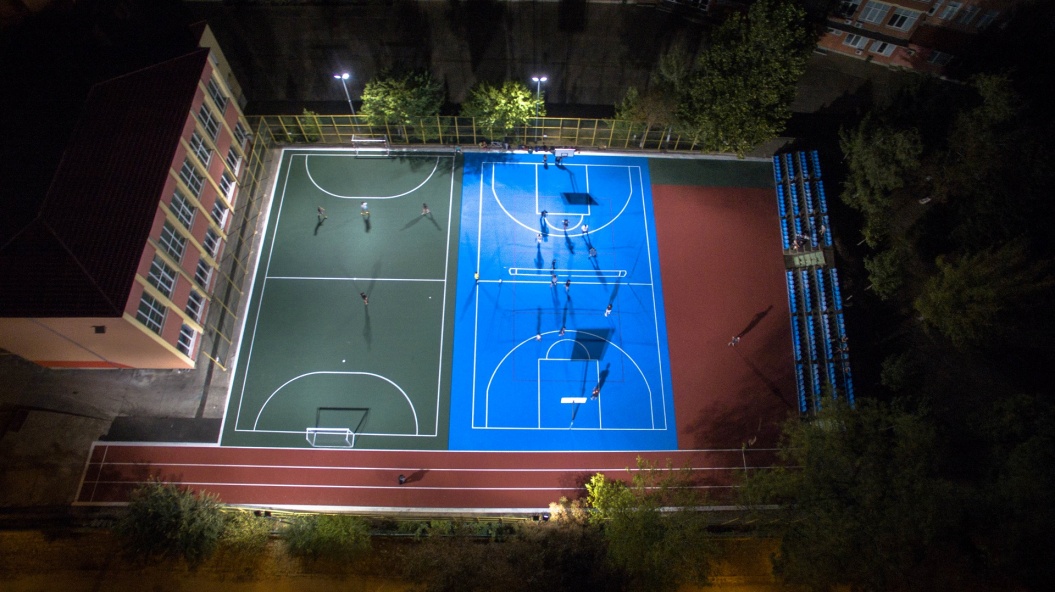 Оборудване на 4 компютърни кабинета  с 65 нови компютри и 2 климатика
Монтиране на обезопасителни мрежи   от  първия до четвъртия етаж
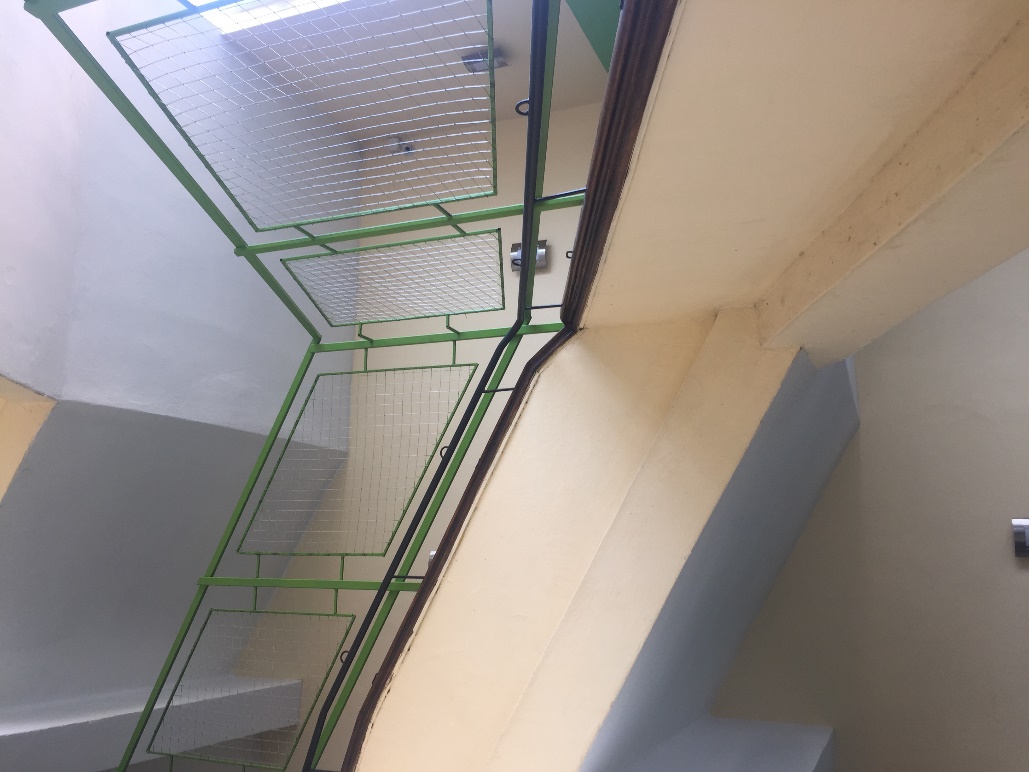 Шкафчета за всички ученици от начален етап Предстои закупуване на метални шкафчето на учениците от 5 до 7 клас
През отчетния период в СУ „Георги Измирлиев“ се спазват всички плащания по КТД и ВПОРЗ
Допълнителни възнаграждения за празници -24.05 и 15.09
Изпатени са средства за представително и работно облекло
Изплатено е диференцираното заплащане на педагогическите специалисти 
Изпащат се транспортите разходи  на педагогическия персонал от други населени места
Изплащат се средствата от СБКО според решенията на Общото събрание
Анализирайки  изпълнението на Бюджет 2018 г. към 30.09.2018 г.  се вижда  възможност за една спокойна  работна обстановка до края на  финансова година и постигане на поставените приоритети и цели в училището
Директор на  СУ ,,Георги Измирлиев“
 Криси Аврамова